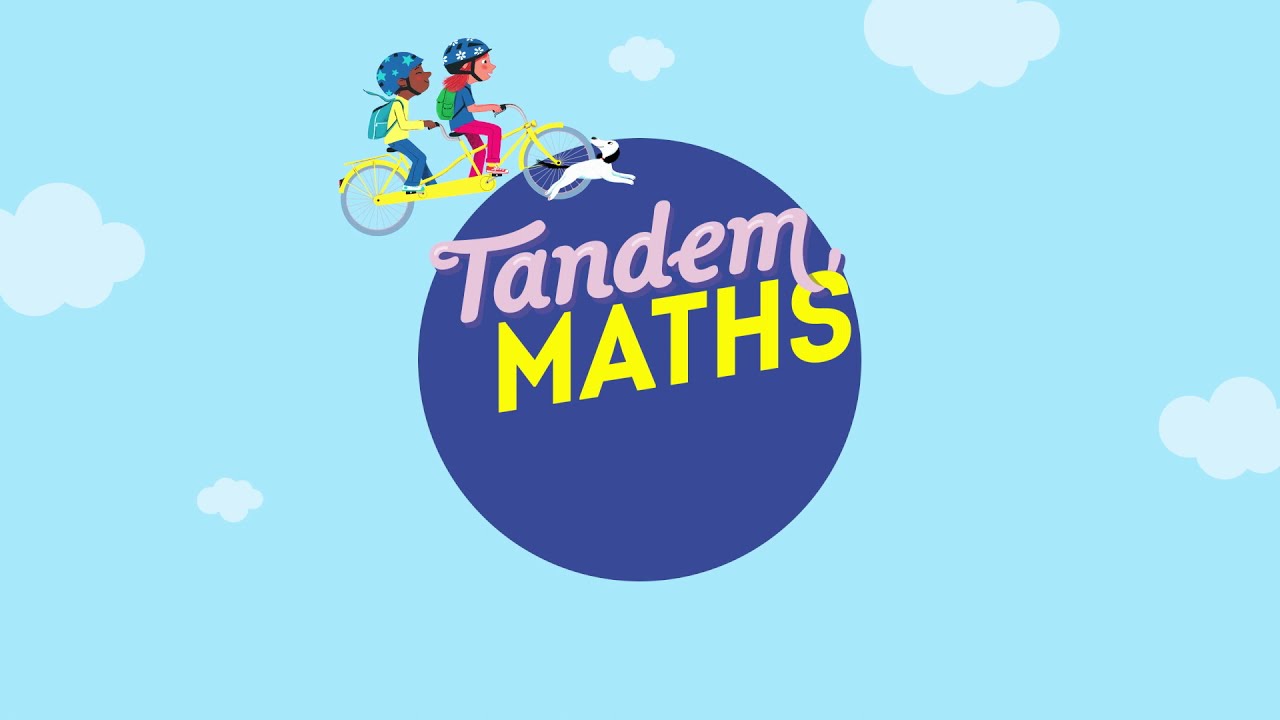 Période 1
Semaine 7
Lundi
www.maitresseherisson.com
Programme de la séance
- Les fractions simples : Mission 3
- Calcul : Correction défi 29 questions n°2
- Géométrie : Révision fiche 2
- Les fractions simples : Problèmes
CM1
CM2
Travail avec l’enseignante
Travail en autonomie
www.maitresseherisson.com
Les fractions simples : Mission 3
Géométrie : Révision fiche 2
CM1
CM2
www.maitresseherisson.com
Géométrie – Fiche révision 2
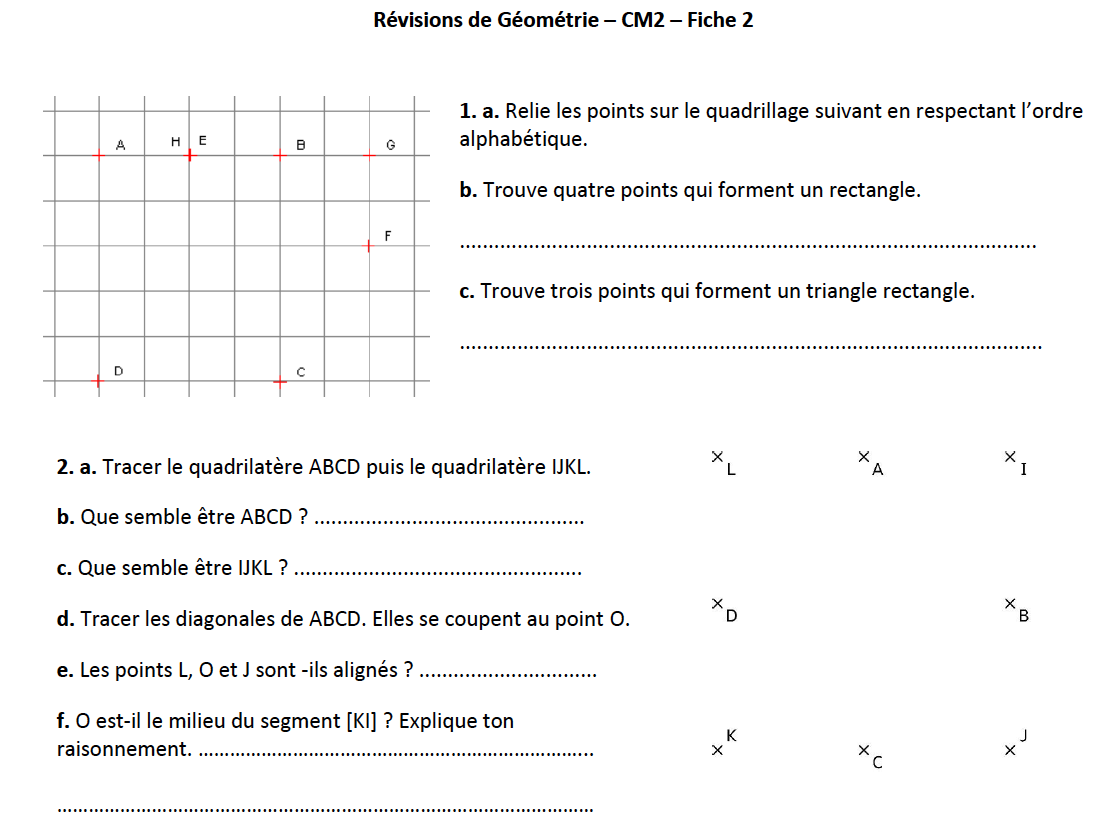 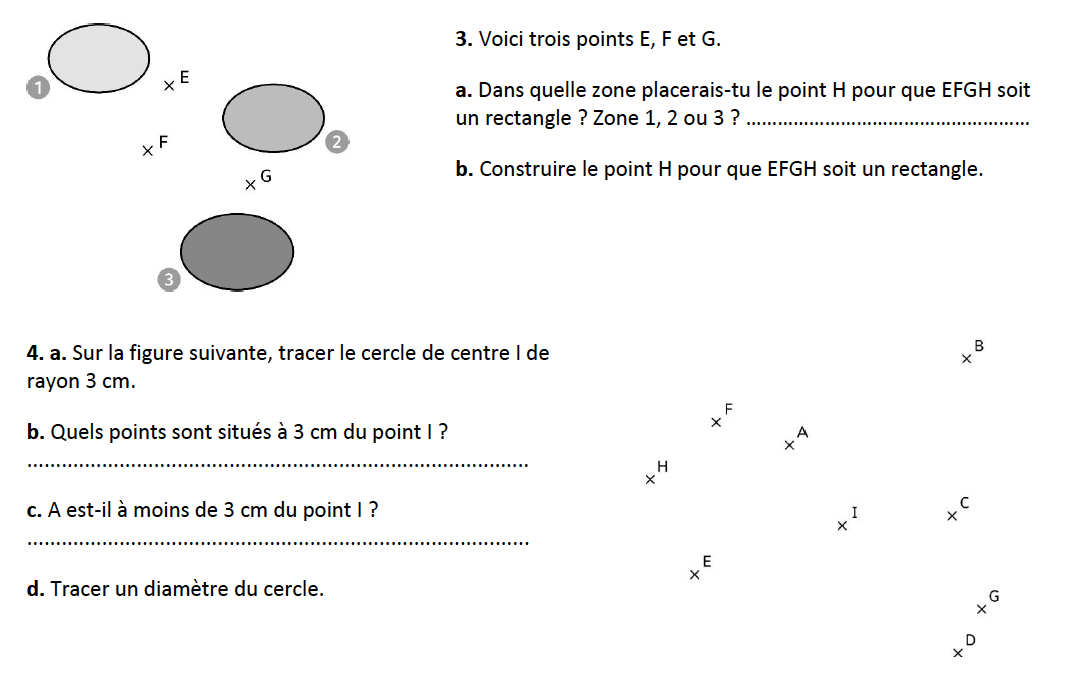 CM2
www.maitresseherisson.com
Fractions simples – Mission 3
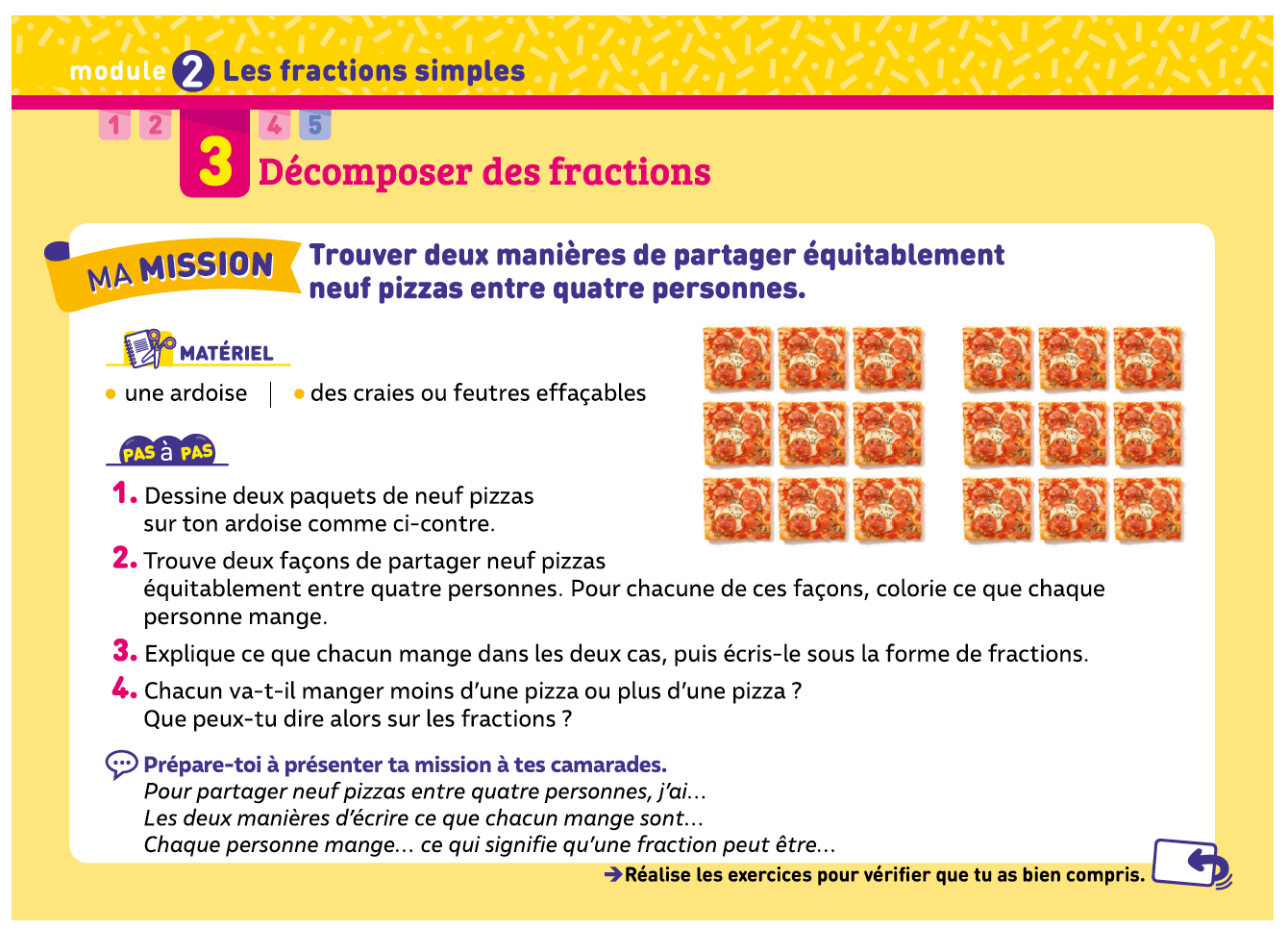 CM1
www.maitresseherisson.com
Fractions simples – Mission 3
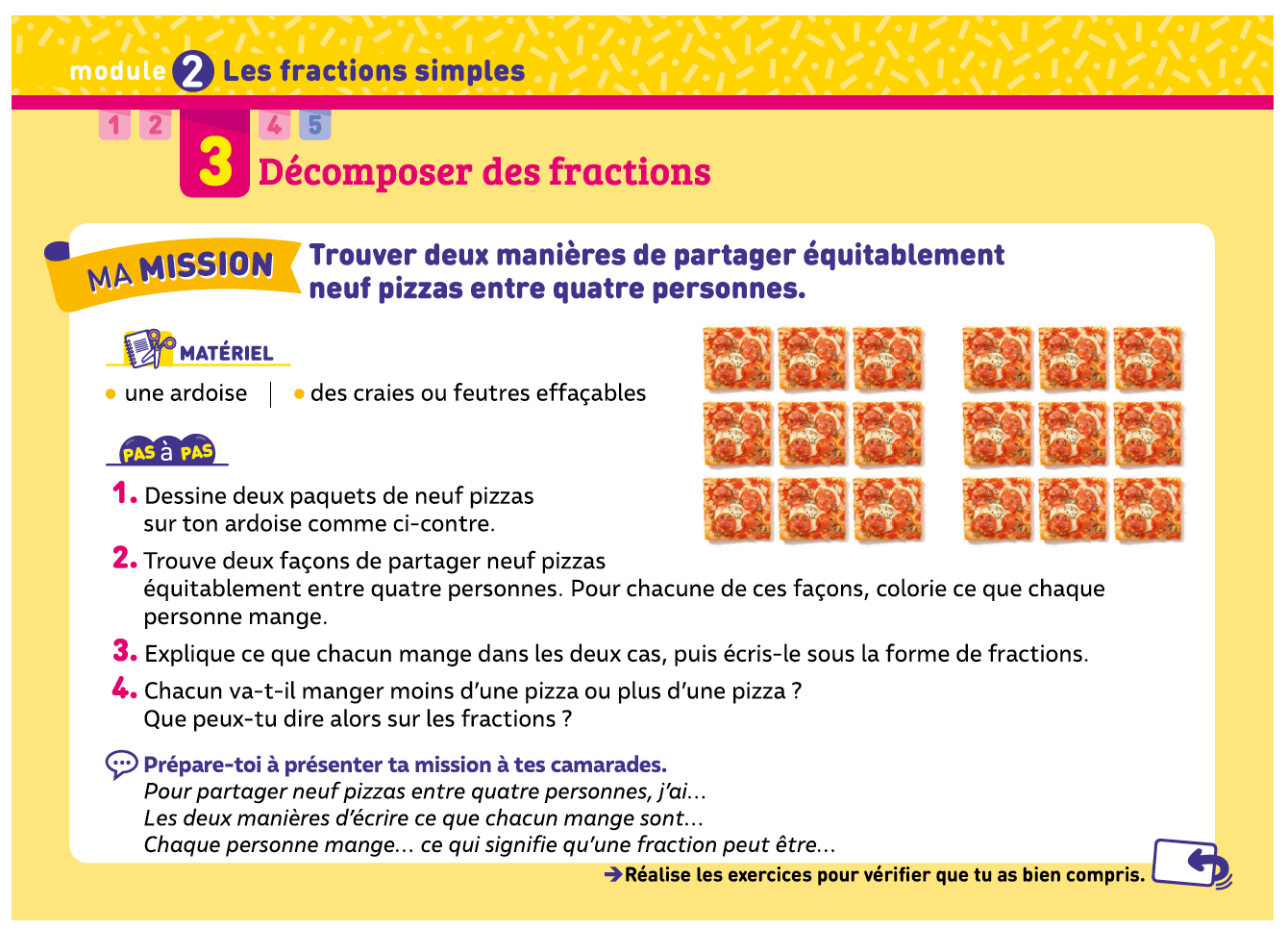 CM1
De quel matériel disposez-vous ?
Que devez-vous faire ?
www.maitresseherisson.com
Fractions simples – Mission 3
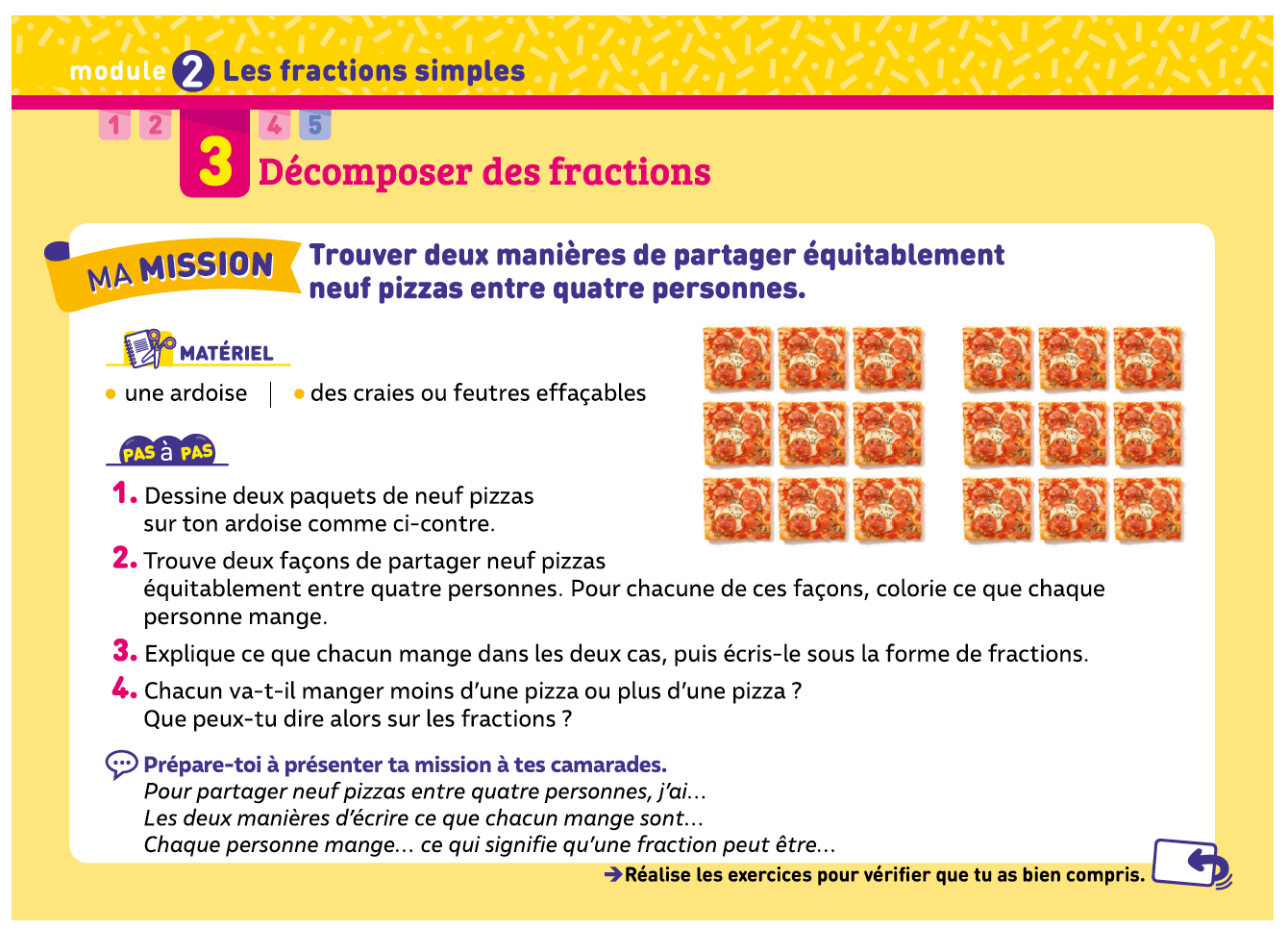 Lors de cette mission, vous allez devoir proposer deux représentations différentes de ce que mange chaque personne lorsqu’on partage les 9 pizzas en 4 portions égales.
CM1
www.maitresseherisson.com
Fractions simples – Mission 3
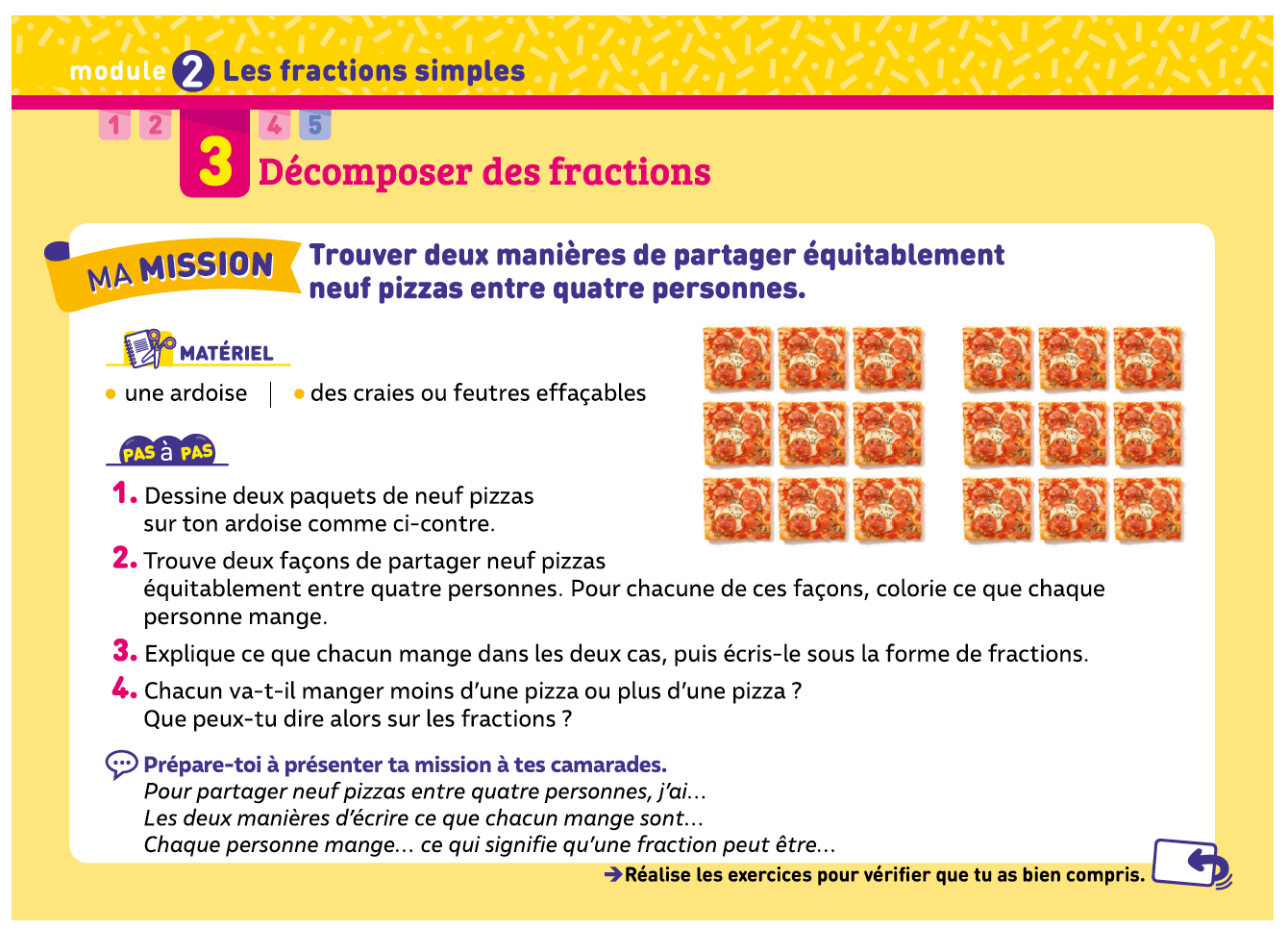 CM1
Travail individuel puis confrontation en binôme
www.maitresseherisson.com
Fractions simples – Mission 3
MISE EN COMMUN
CM1
www.maitresseherisson.com
Fractions simples – Mission 3 – Mise en commun
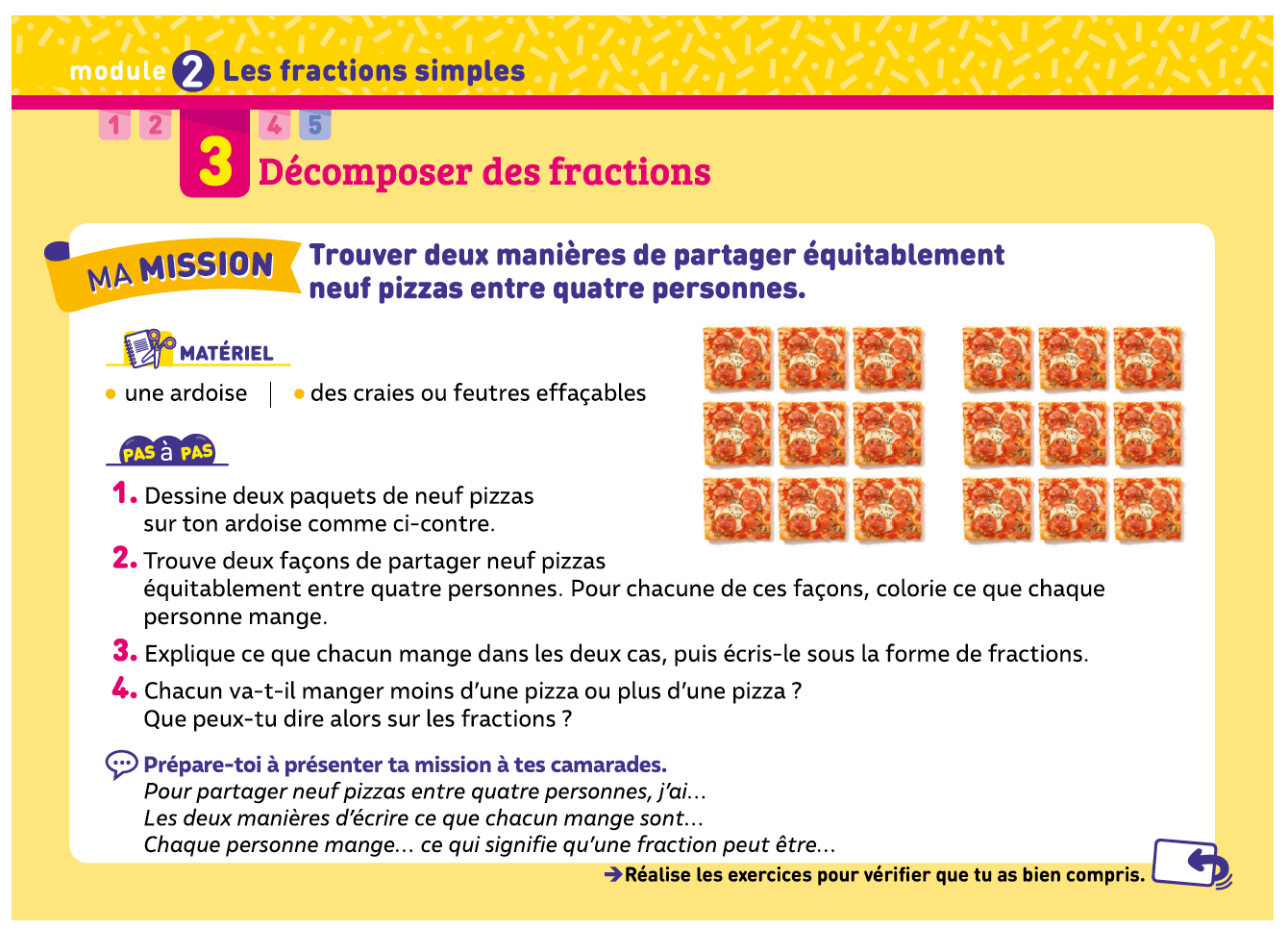 CM1
www.maitresseherisson.com
Fractions simples – Mission 3 – Mise en commun
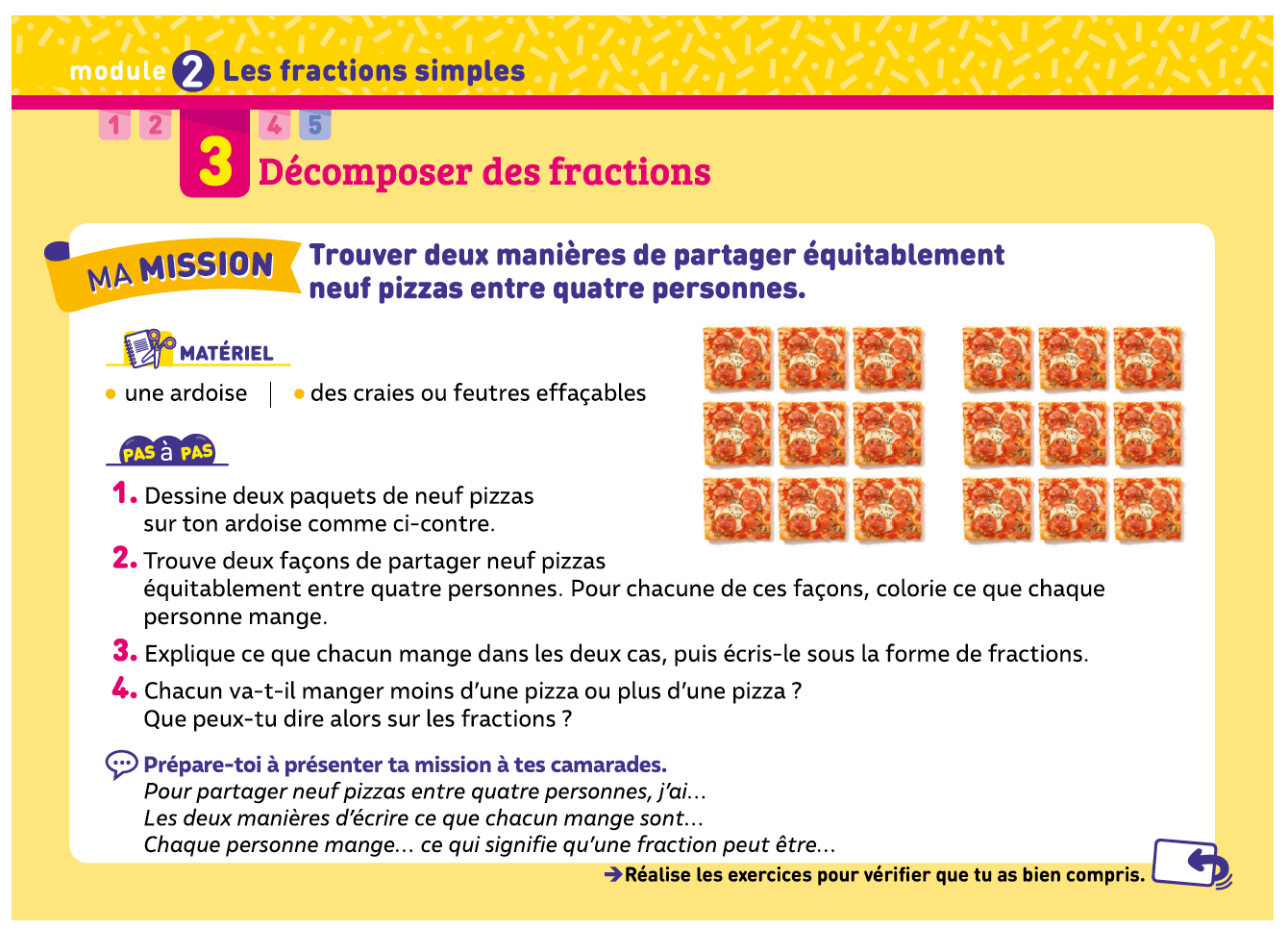 CM1
www.maitresseherisson.com
Fractions simples – Mission 3 – Mise en commun
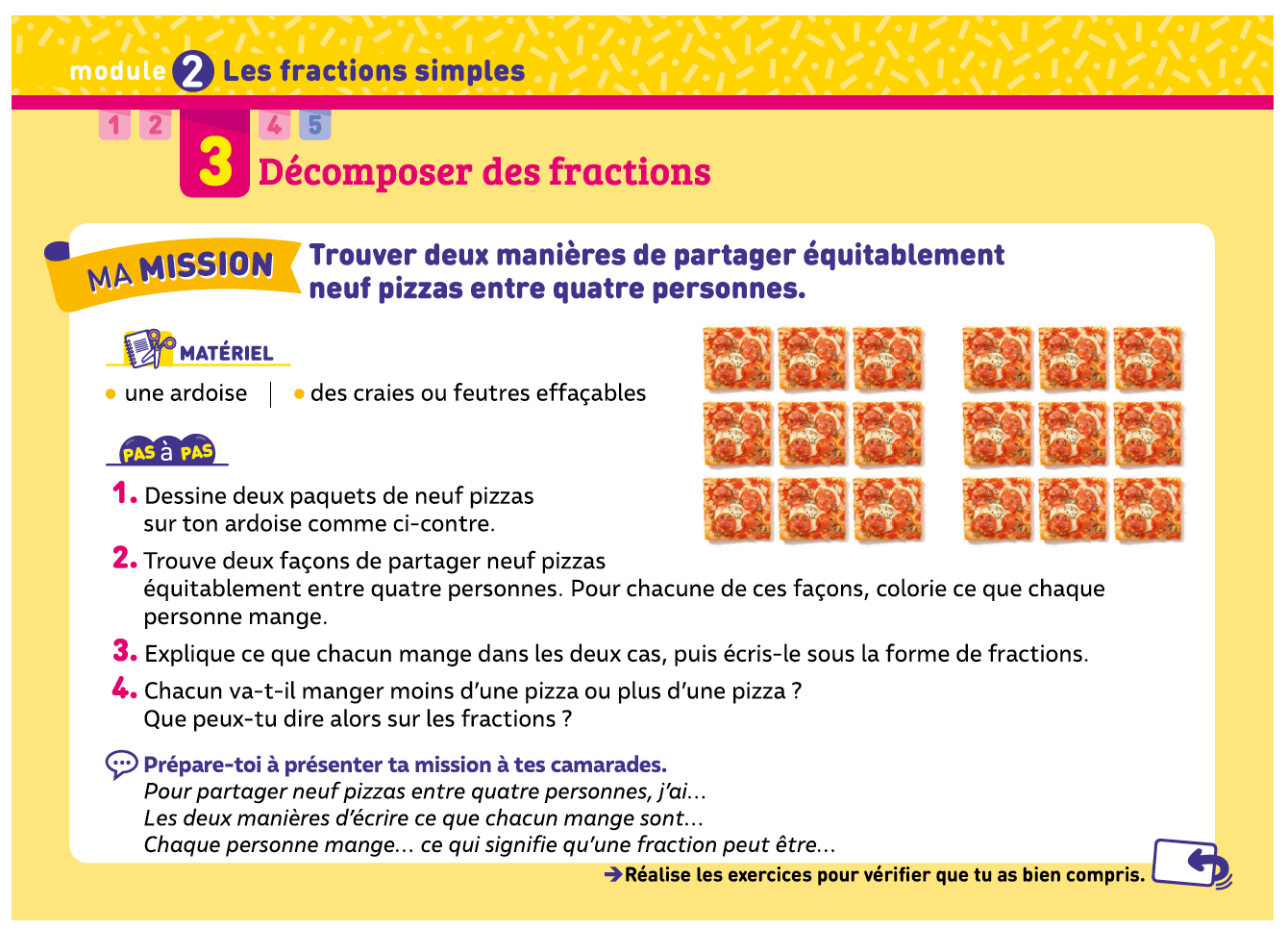 CM1
www.maitresseherisson.com
Fractions simples – Mission 3 – Mise en commun
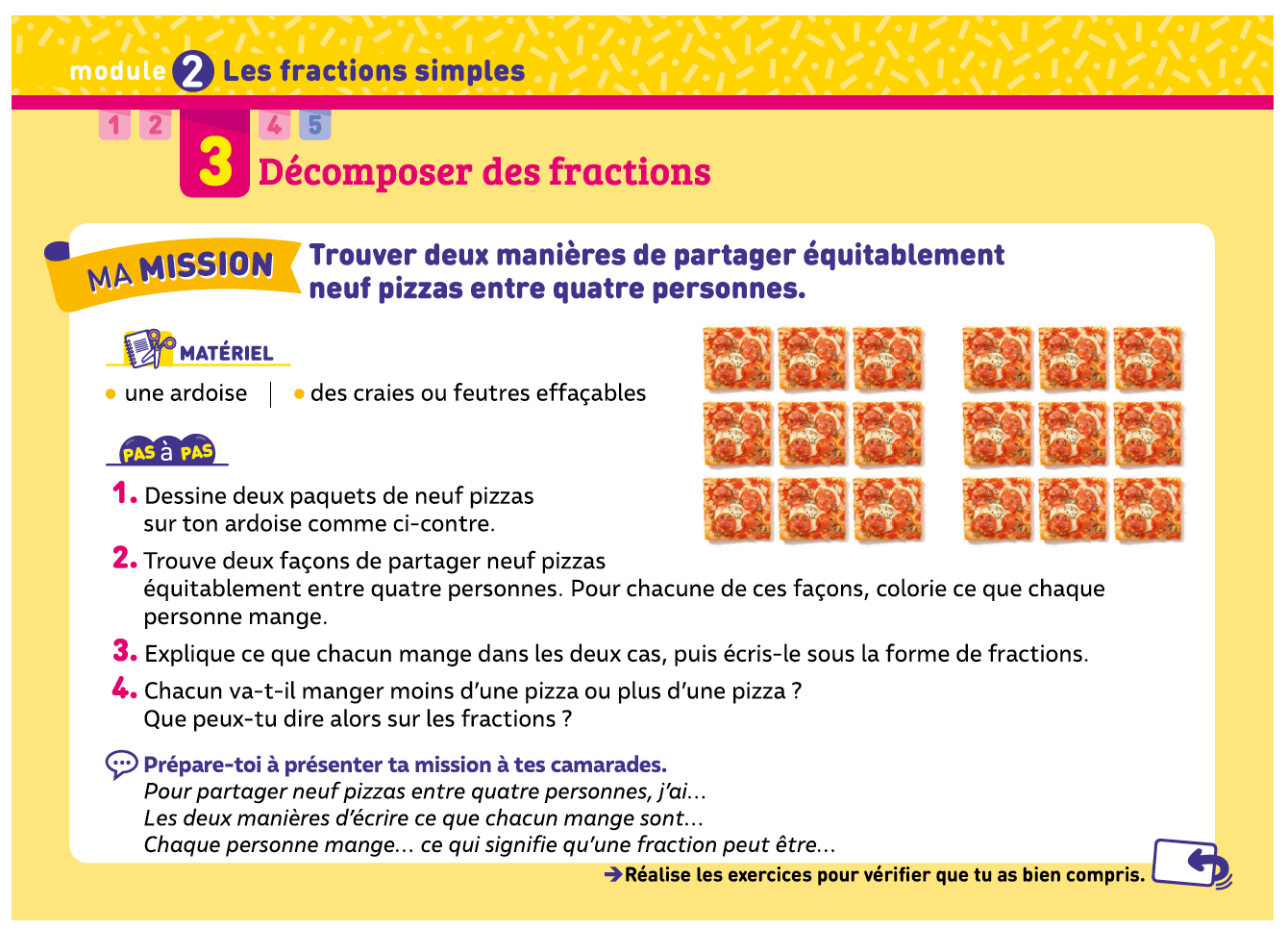 CM1
www.maitresseherisson.com
Fractions simples – Mission 3 – Mise en commun
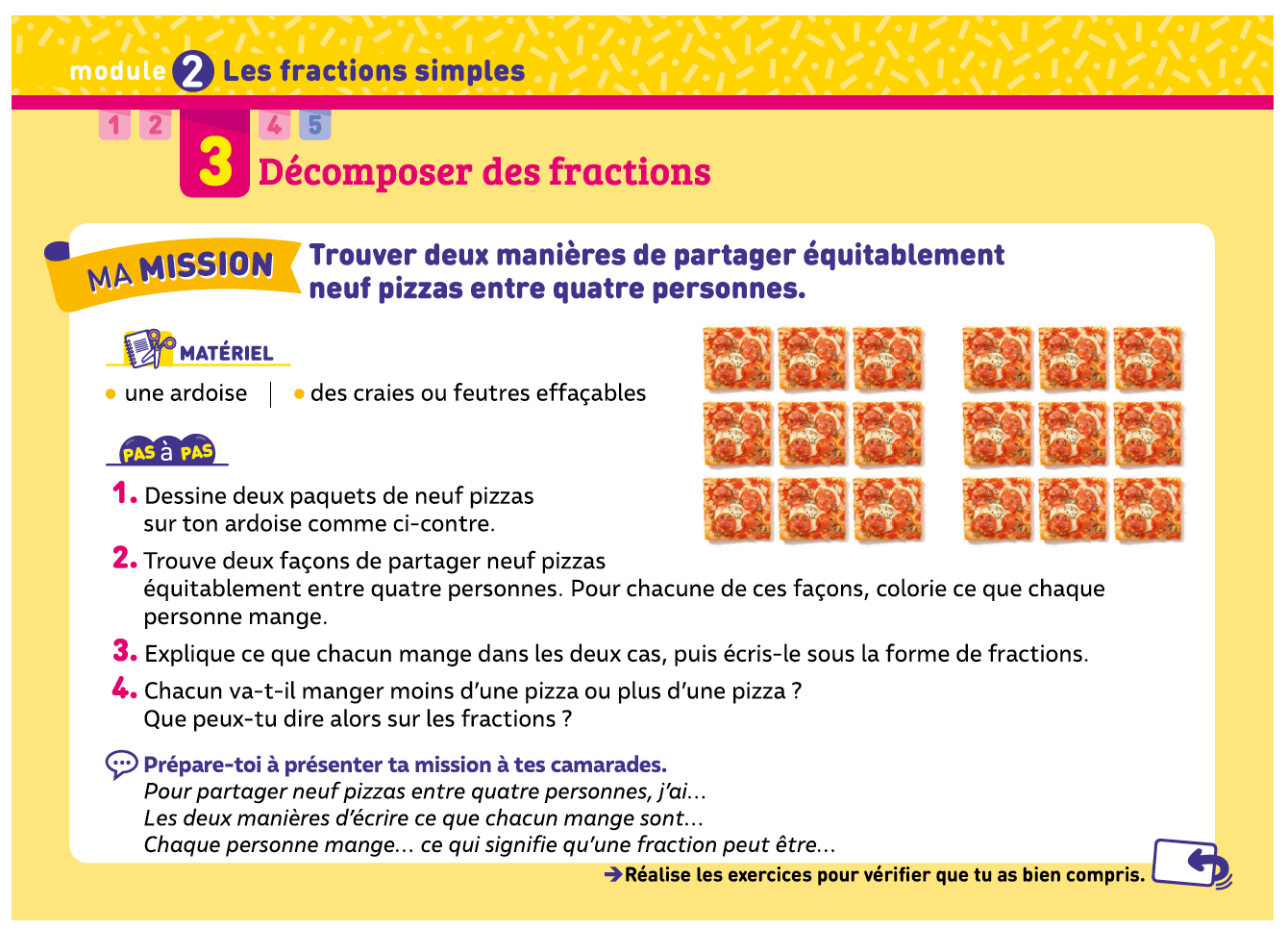 CM1
www.maitresseherisson.com
Fractions simples – Mission 3 – Mise en commun
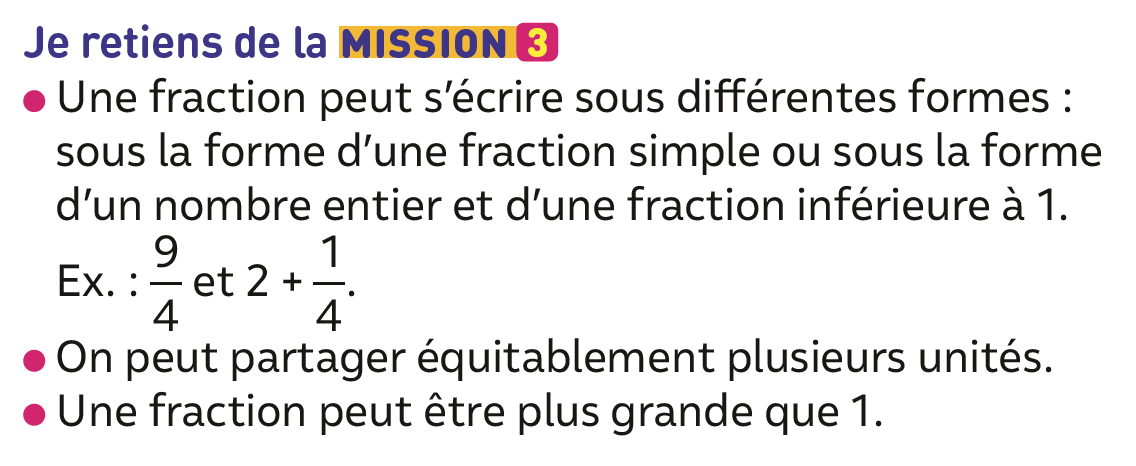 CM1
www.maitresseherisson.com
Fractions simples – Mission 3 – Entraînement
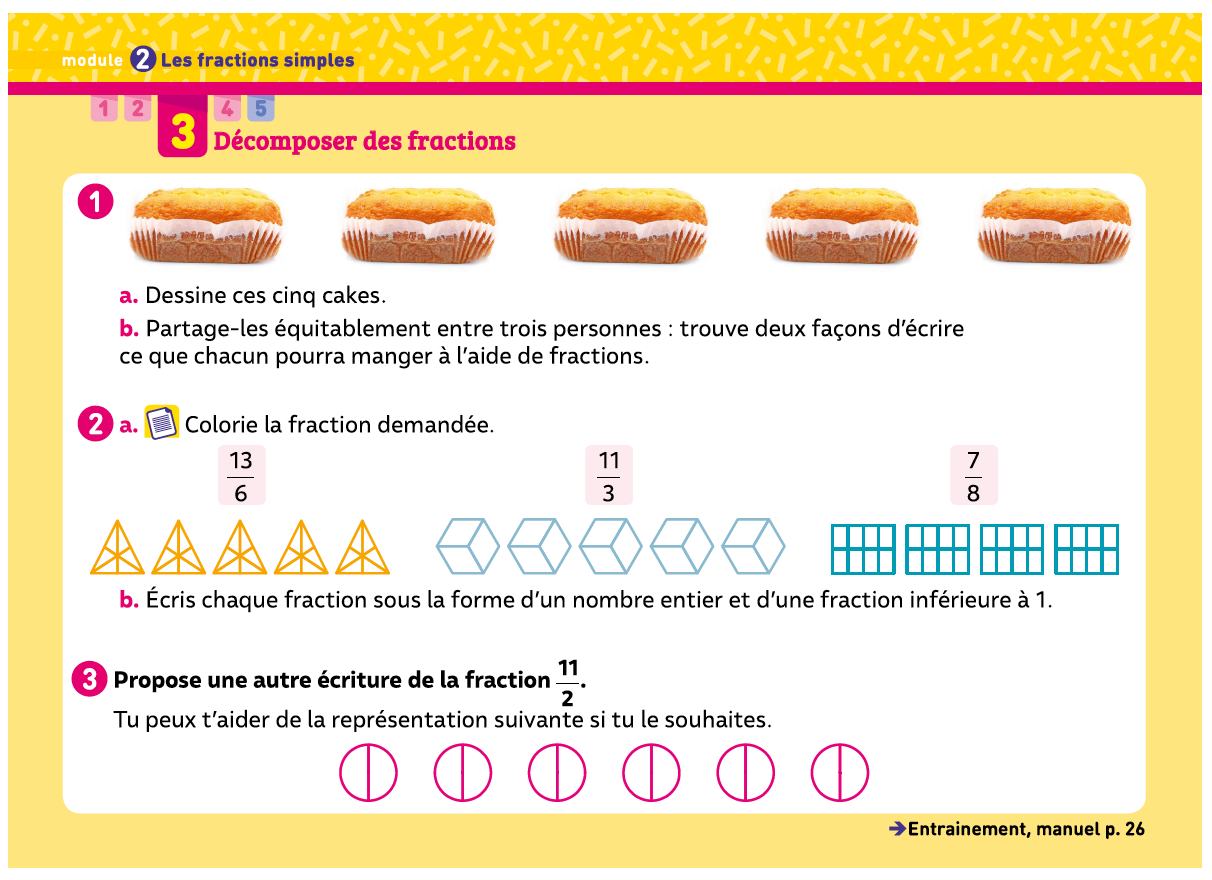 CM1
www.maitresseherisson.com
Calcul : Correction défi 29 questions n°2
Les fractions simples : Problèmes
CM1
CM2
www.maitresseherisson.com
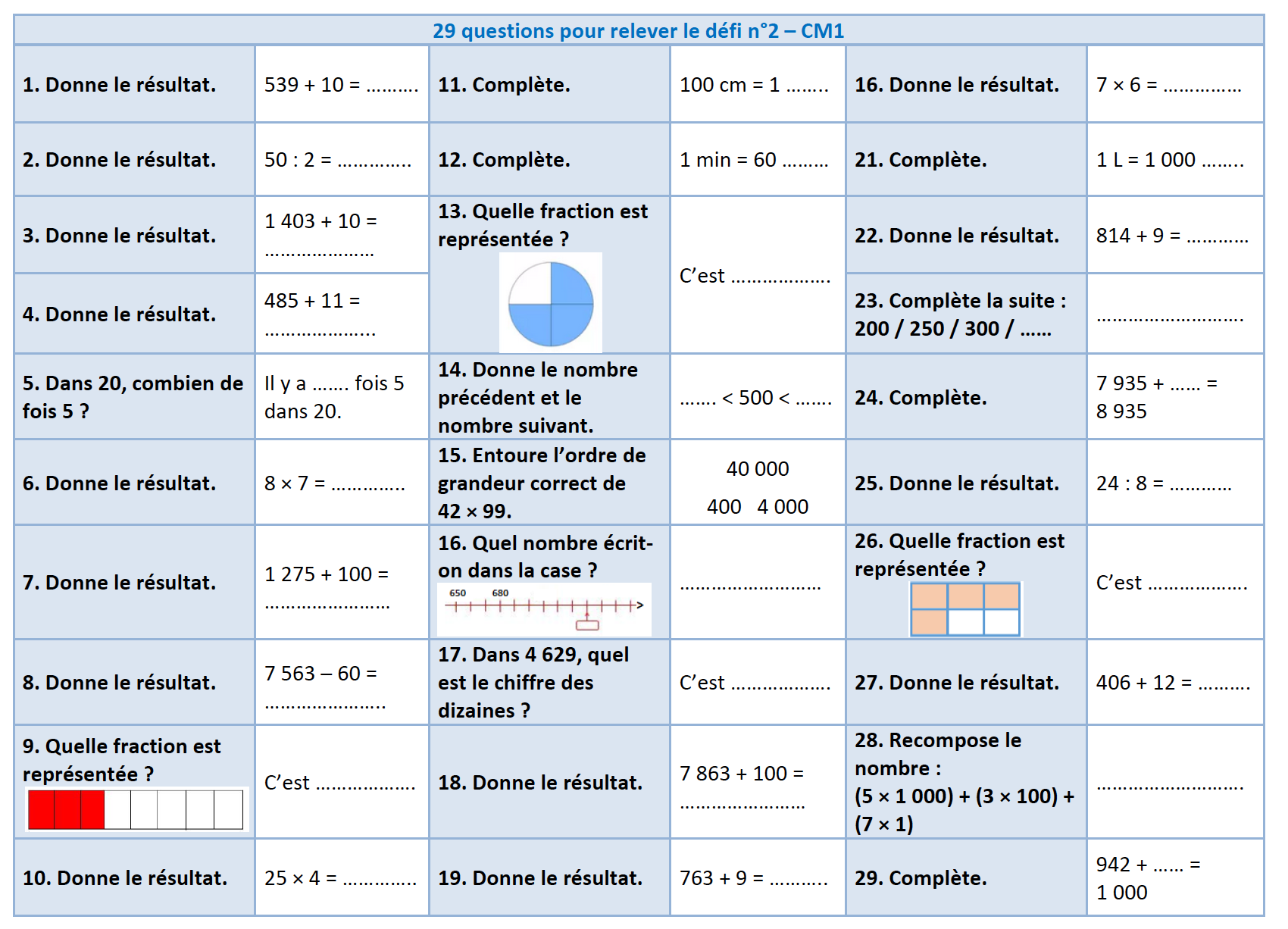 Calcul
Défi 29 questions n°2
Correction
CM1
www.maitresseherisson.com
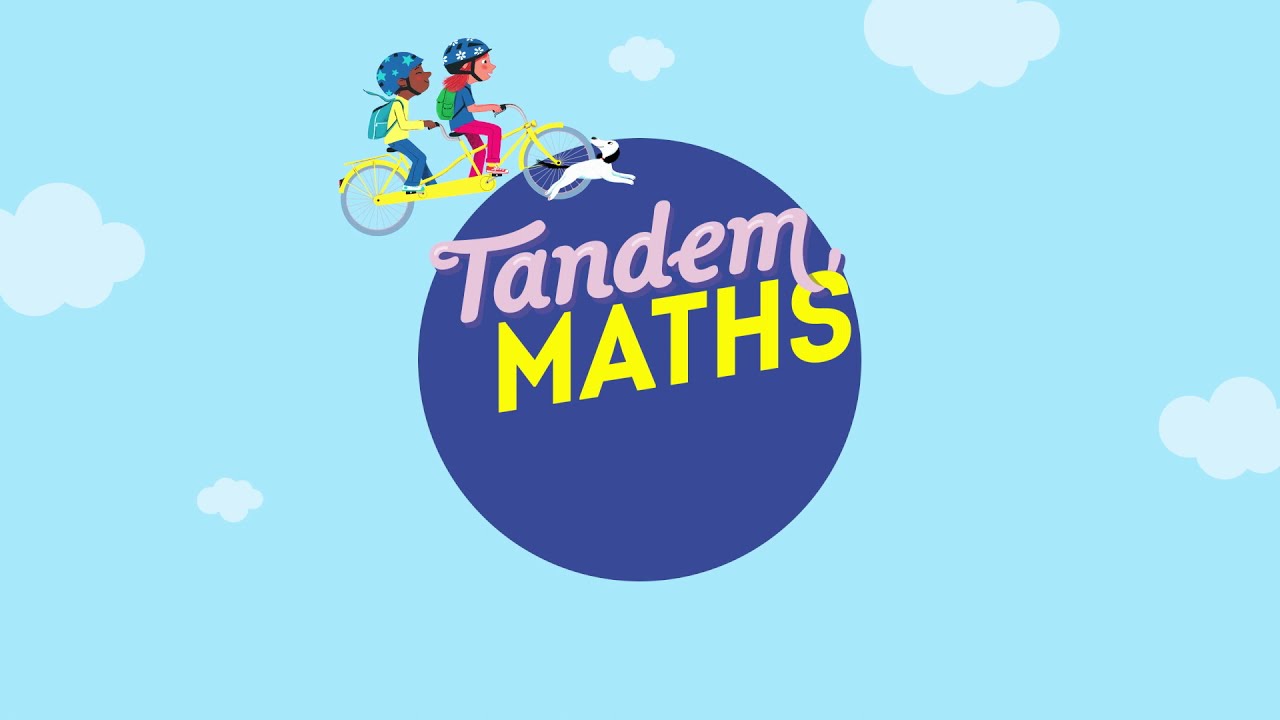 Période 1
Semaine 7
Mardi
www.maitresseherisson.com
Programme de la séance
- Les fractions simples : Entraînement mission 3
- Géométrie : Révision 2
- Calcul : Correction défi 29 questions n°2
- Les fractions simples : Défis, énigmes…
CM1
CM2
Travail avec l’enseignante
Travail en autonomie
www.maitresseherisson.com
Les fractions simples : Entraînement mission 3
Calcul : Correction défi 29 questions n°2
CM1
CM2
www.maitresseherisson.com
Fractions simples – Mission 3 – Entraînement
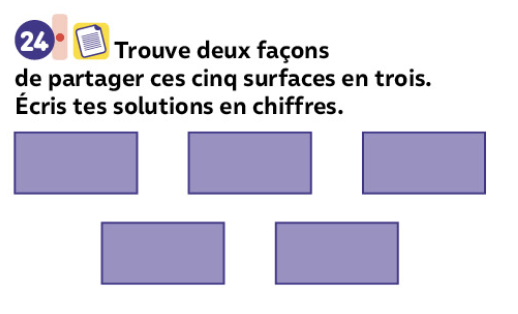 Ex. 24, 26 et 28 p.26/27                          -           BONUS Ex 29 p.27
CM1
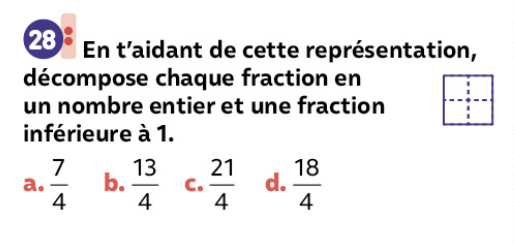 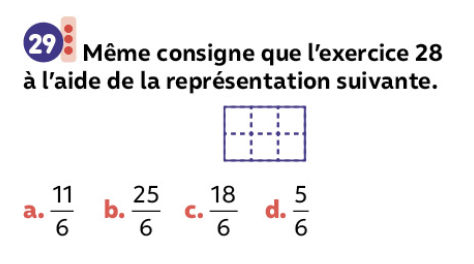 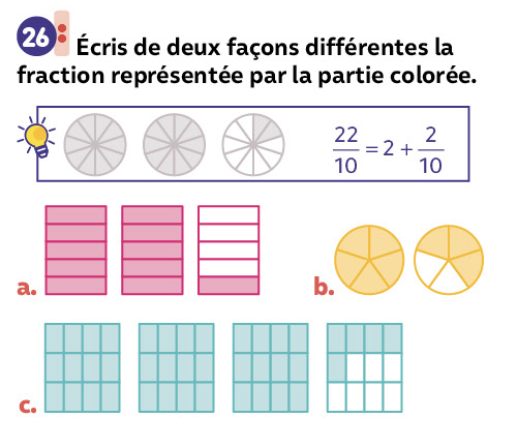 www.maitresseherisson.com
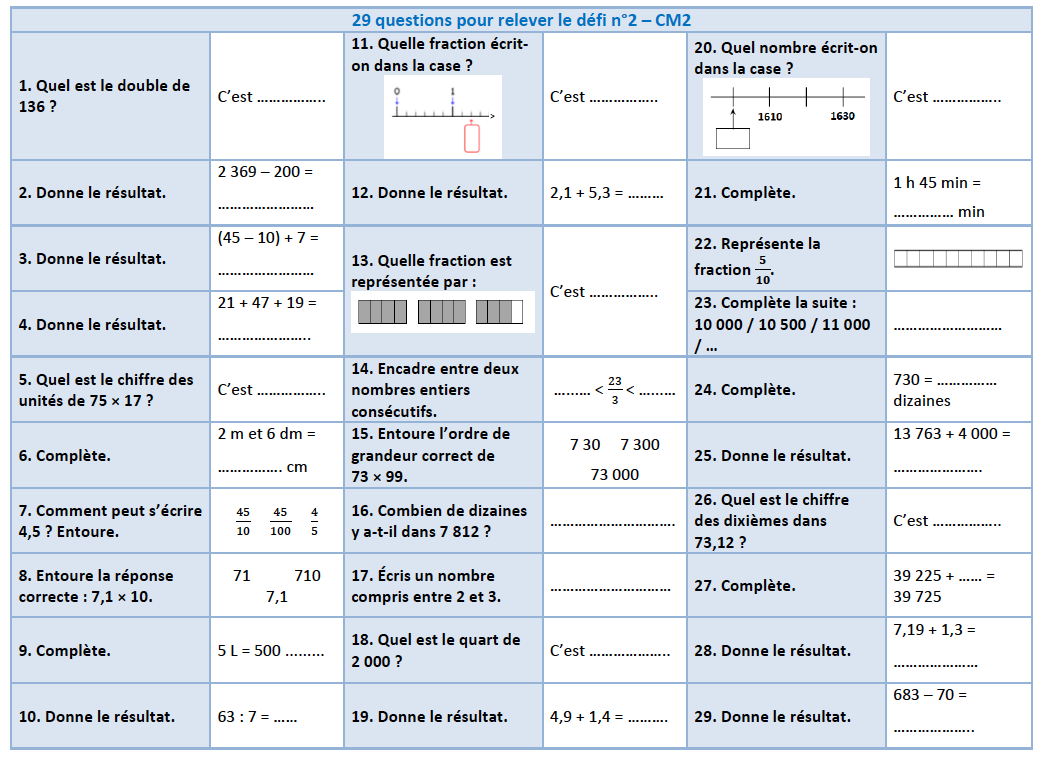 Calcul
Défi 29 questions n°2
Correction
CM2
www.maitresseherisson.com
Géométrie : Révision 2
Les fractions simples : Défis, énigmes…
CM1
CM2
www.maitresseherisson.com
Géométrie – Révisions 2
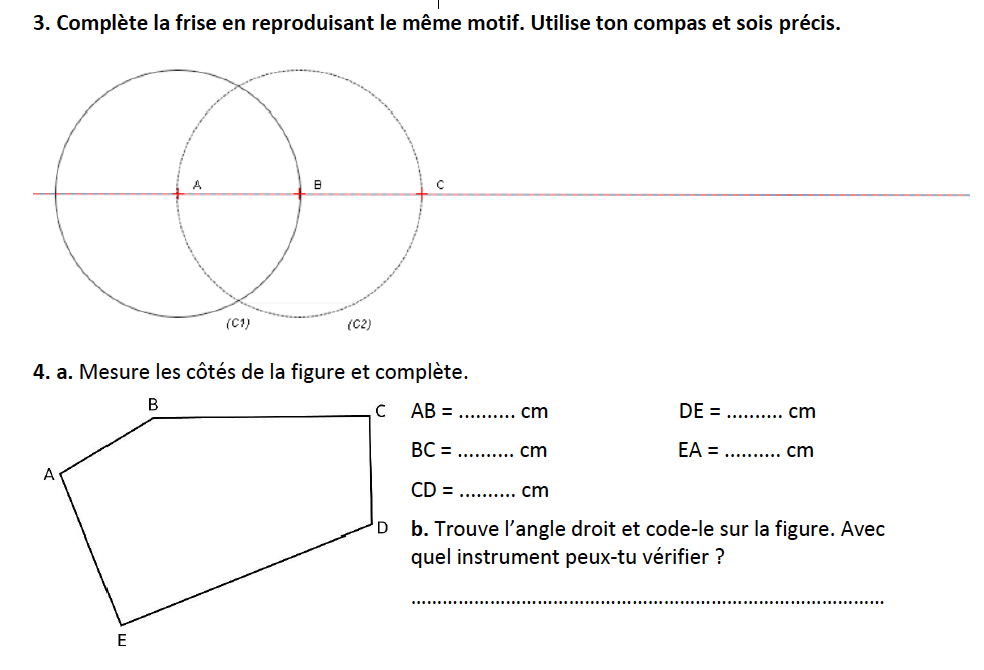 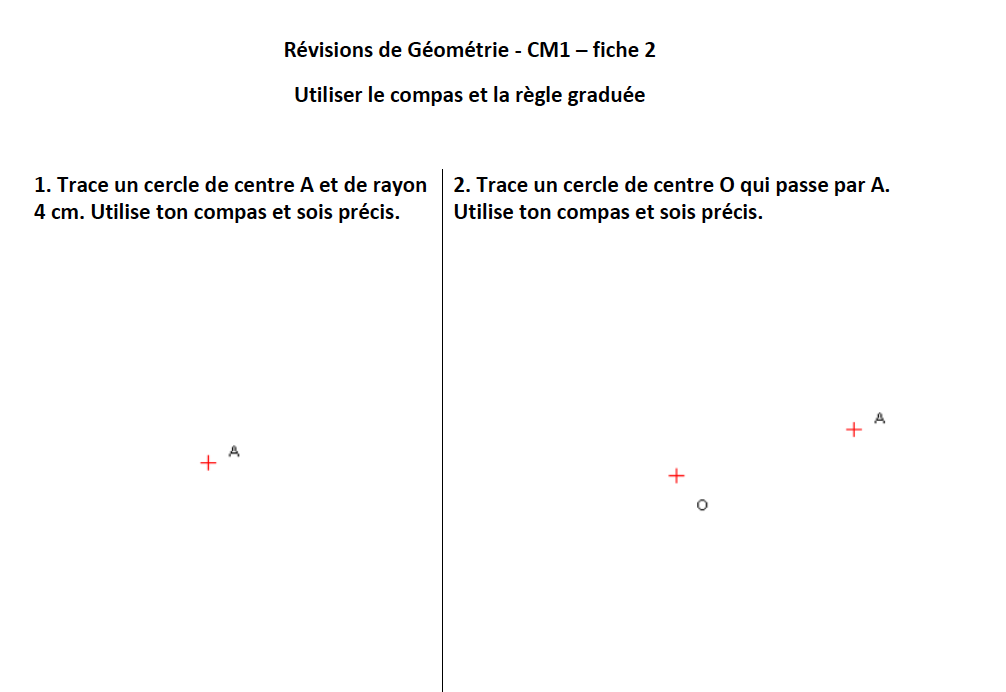 CM1
www.maitresseherisson.com
Fractions simples – Défi, énigme…
Ex. 4 et 10 p.30, énigme p.31
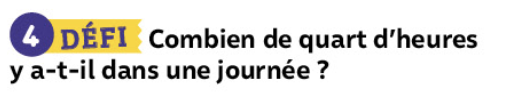 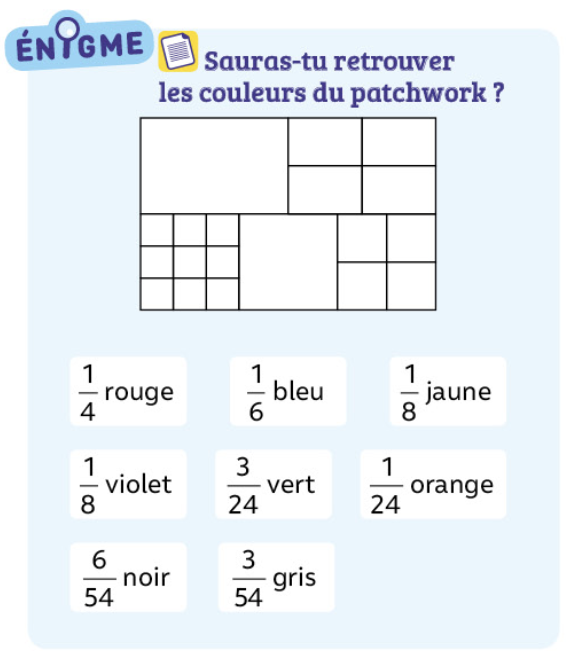 CM2
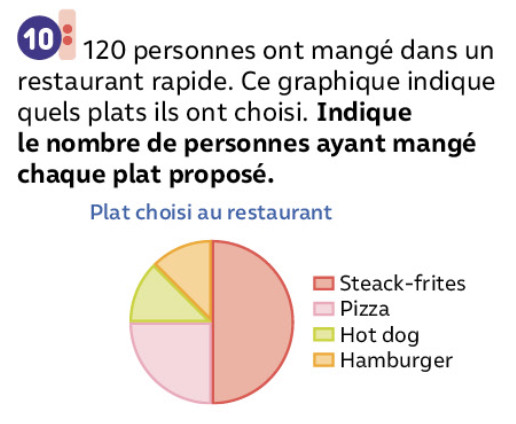 www.maitresseherisson.com